The Muscular System
Function of Muscles
Produce movement
Maintain posture
Stabilize joints
Generate heat
Dilate and constrict eyes/passages
5 Properties of muscle tissue
1.Excitable –capable of responding to nerve stimulation
2. Elasticity- Can return to original length
3.Contractable - shorten
4. Adaptable- hypertrophy / atrophy
Muscle Rules
Always cross joint
Can only contract to get shorter
Antagonistic muscle sets
Origin and insertion (picture)
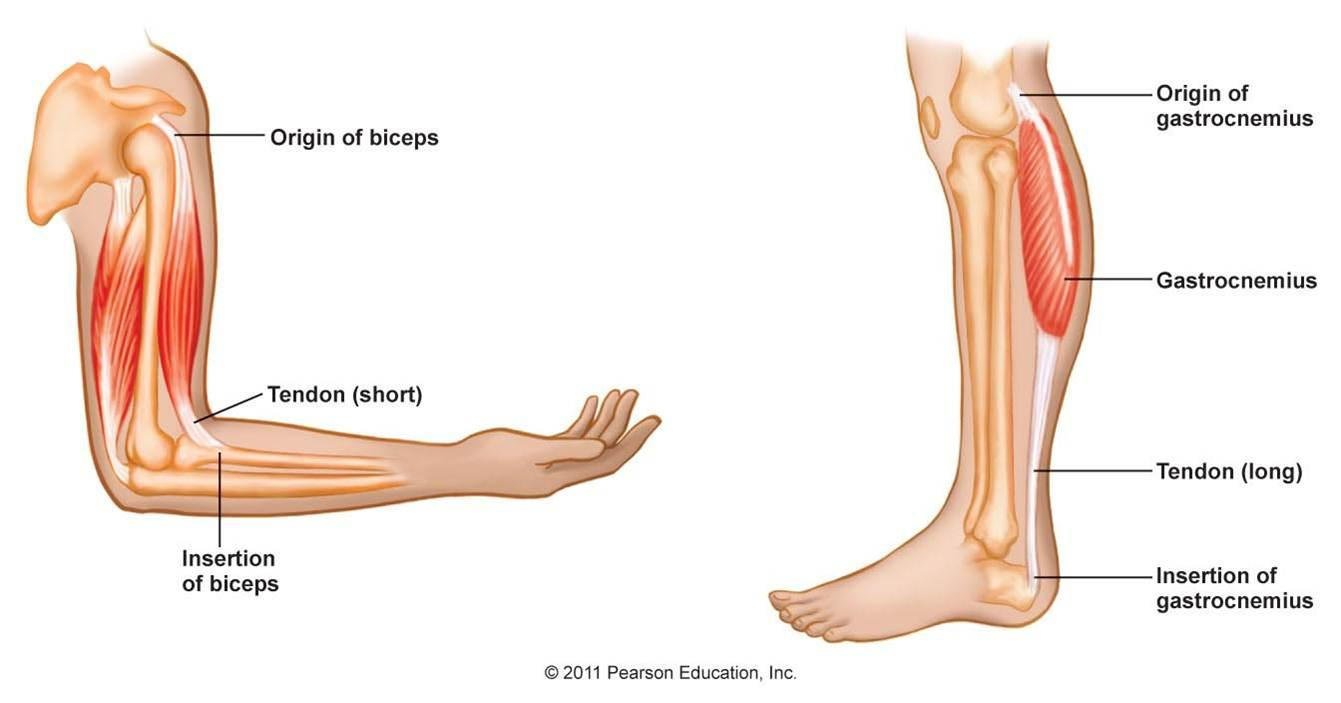 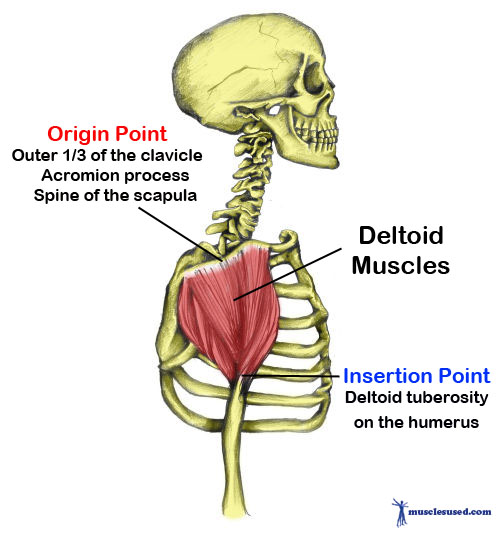 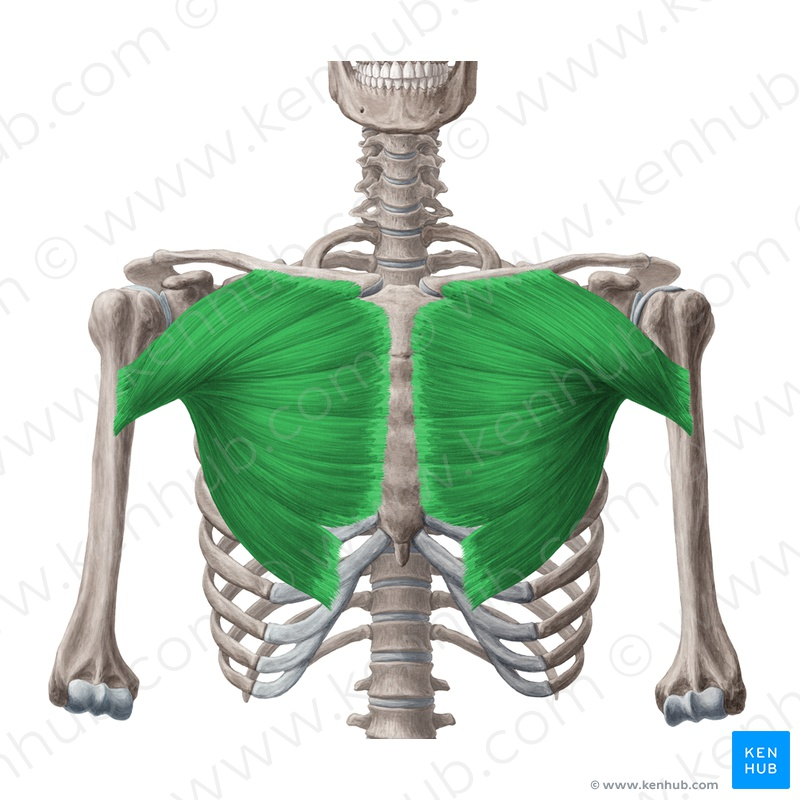 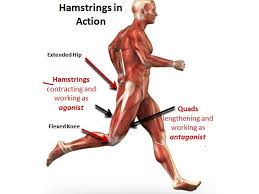 Blood and Nerve supply
One major nerve and artery goes into belly of muscle
Myosin
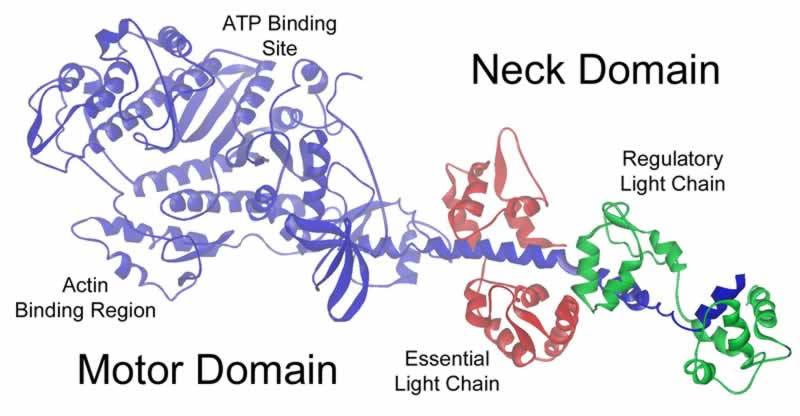 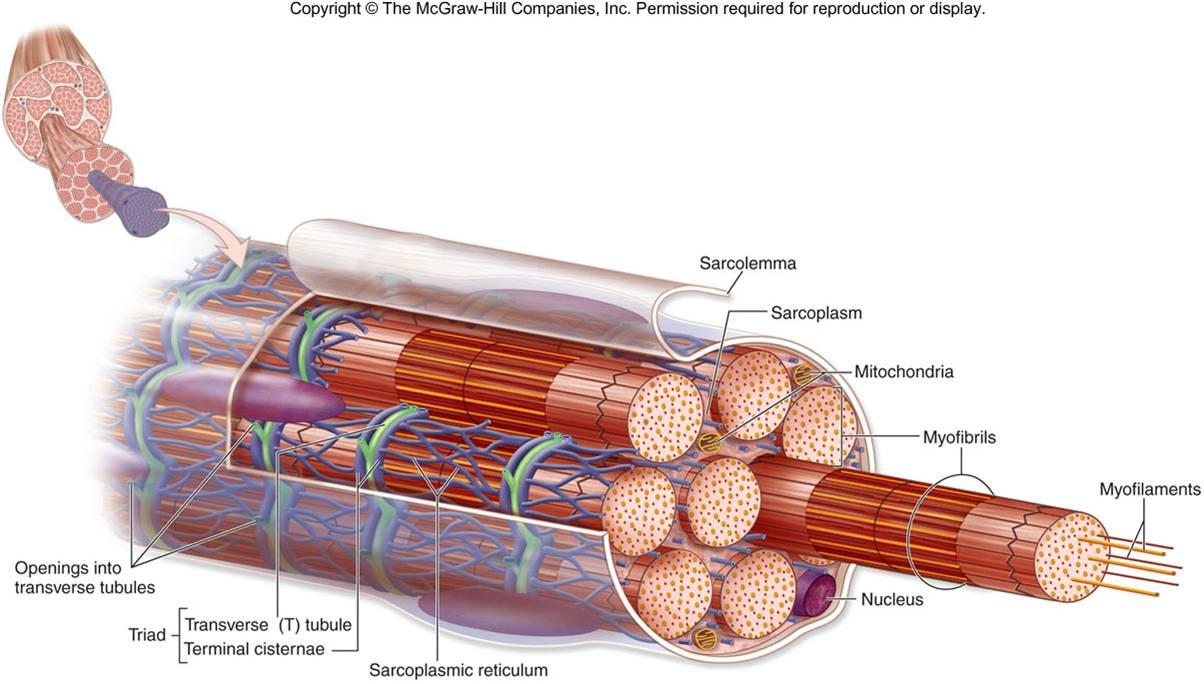 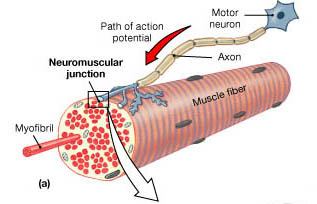 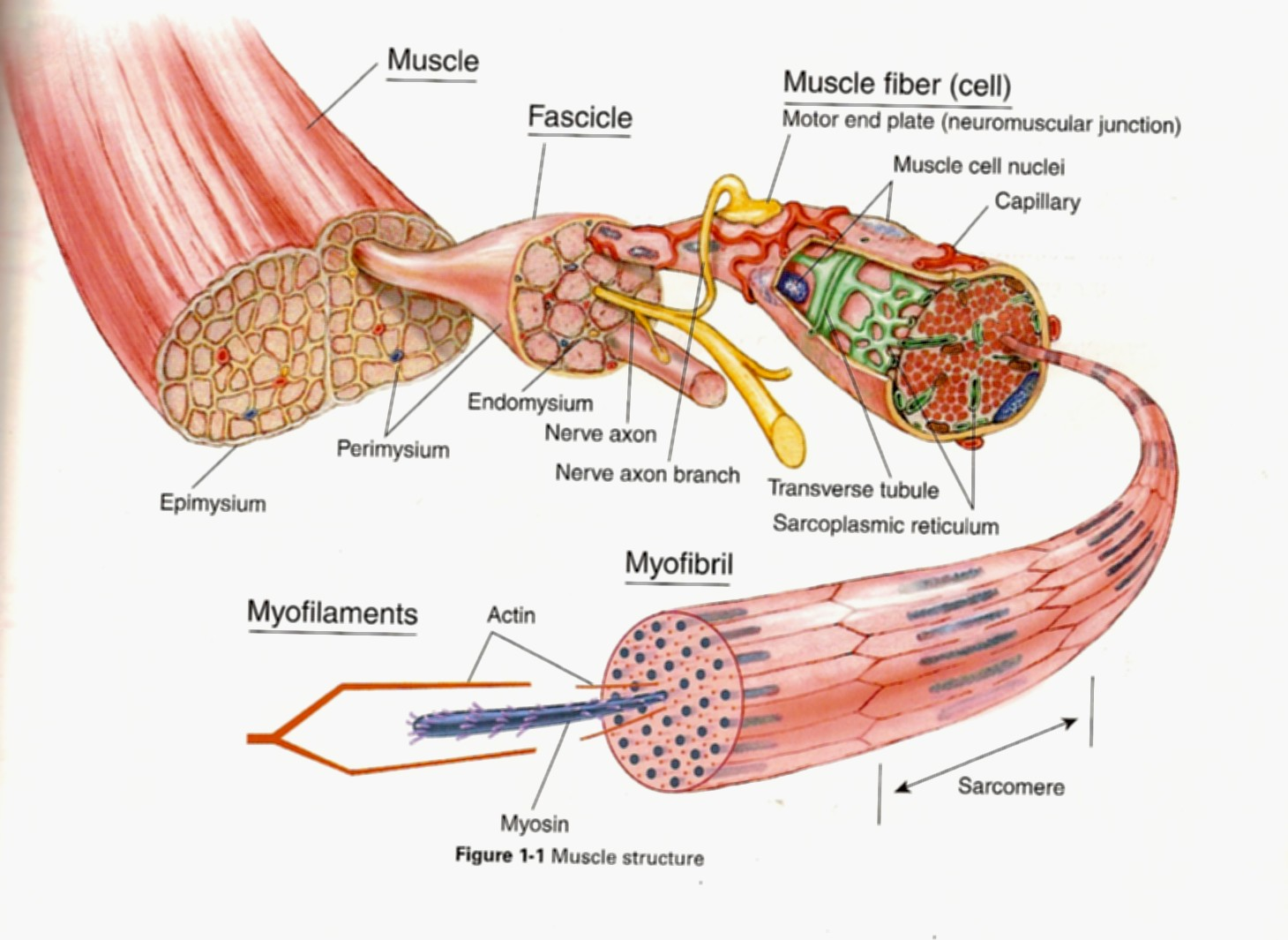 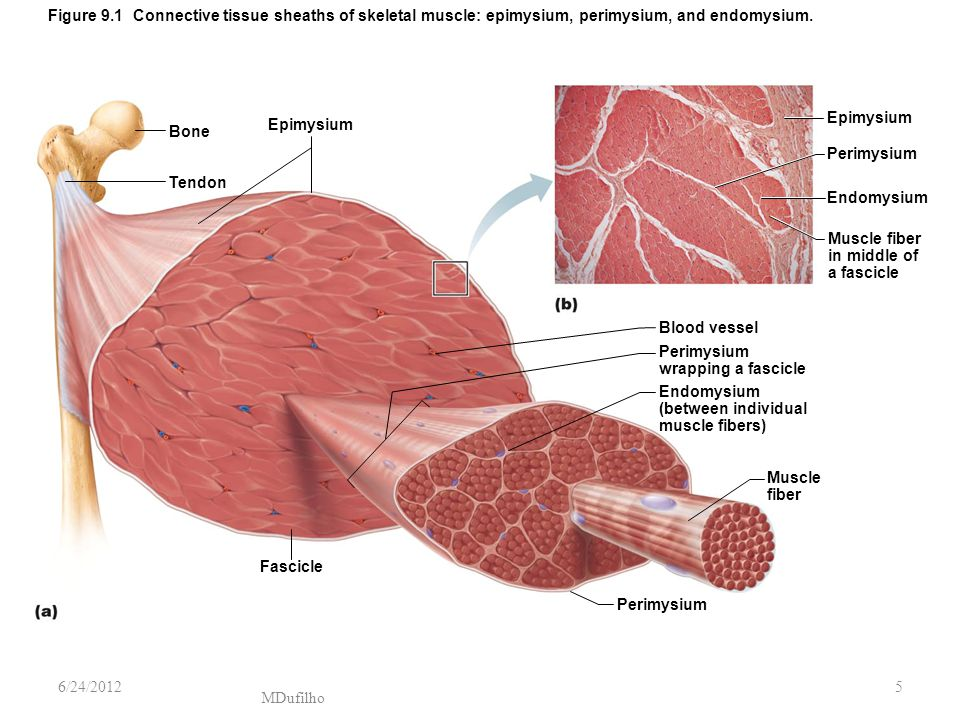 Connective Tissue Wrappings ofSkeletal Muscle
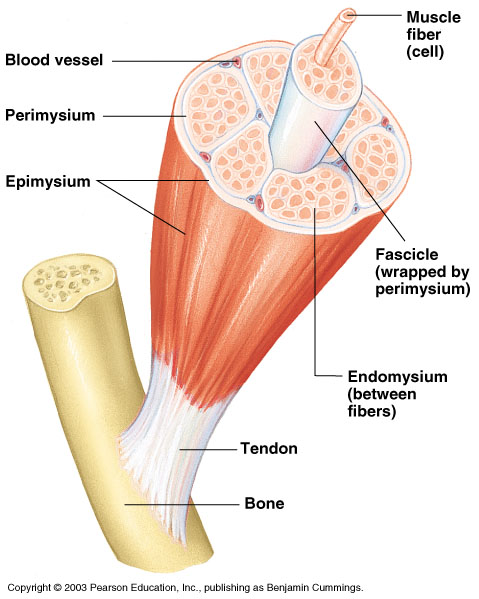 Endomysium – around single muscle fiber
Perimysium – around a fascicle (bundle) of fibers
Figure 6.1
Connective Tissue Wrappings ofSkeletal Muscle
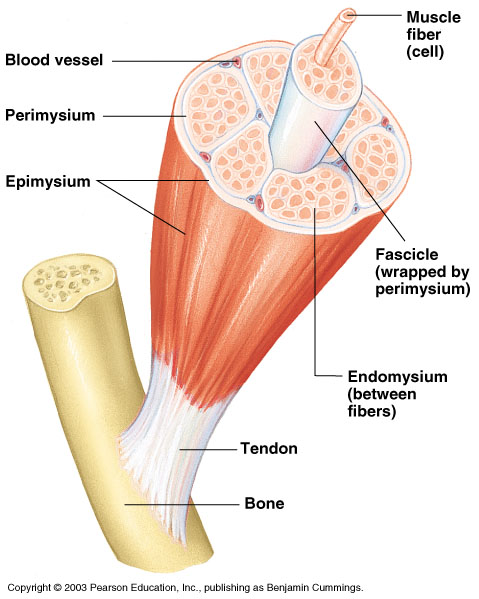 Epimysium – covers the entire skeletal muscle
Figure 6.1
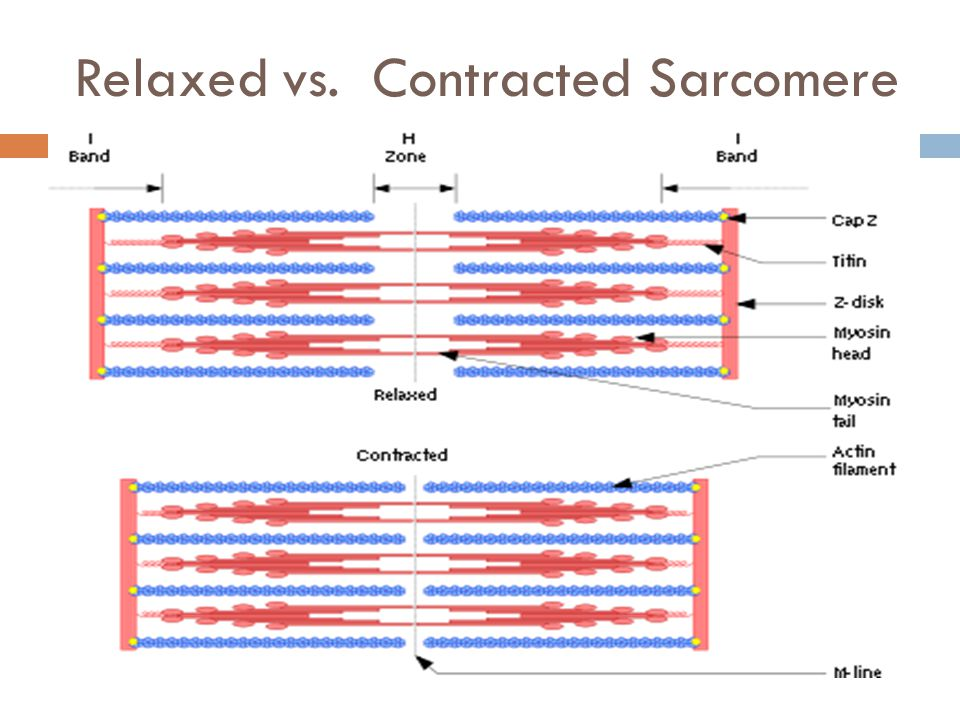 Unique features of skeletal muscle
Multiple nuclei- fused cells during development
High numbers of mitochondria- ATP for muscle contraction
Sarcoplasm- the cytoplasm (lots of glycogen and myoglobin)
Unique Properties of muscle cells
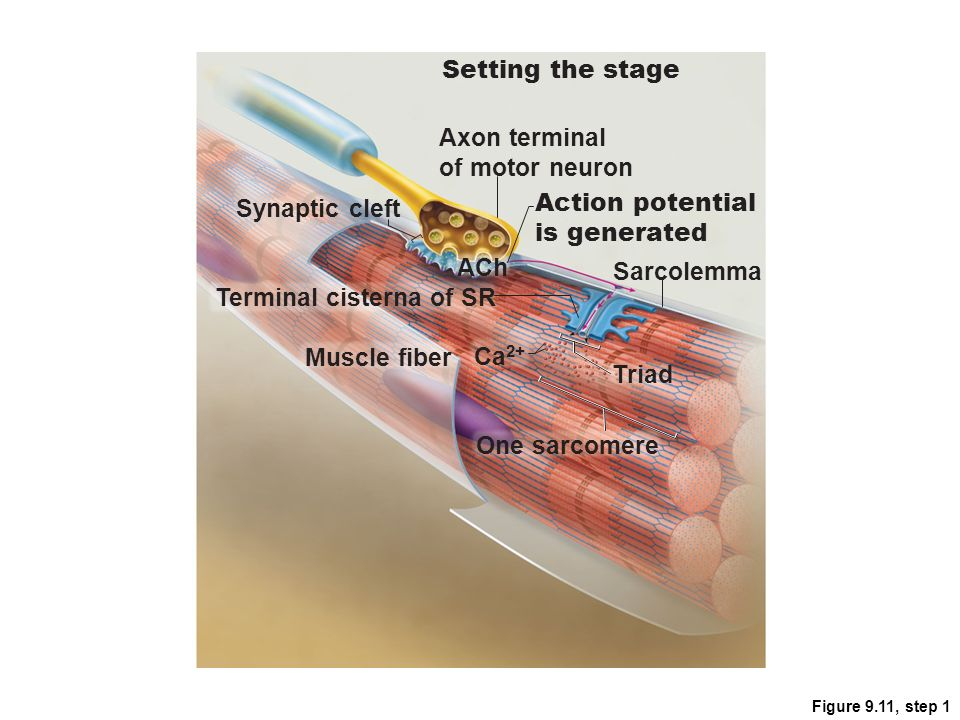 Sarcolemma- Plasma Membrane
Unique because it can transfer electrical charge (action potential) from neurons
Unique Properties of muscle cells
Transverse (T) tubules- The sarcolemma folds deep into the muscle cell.
Important because they allow the 
nerve signal to reach all of the 
sarcomeres.
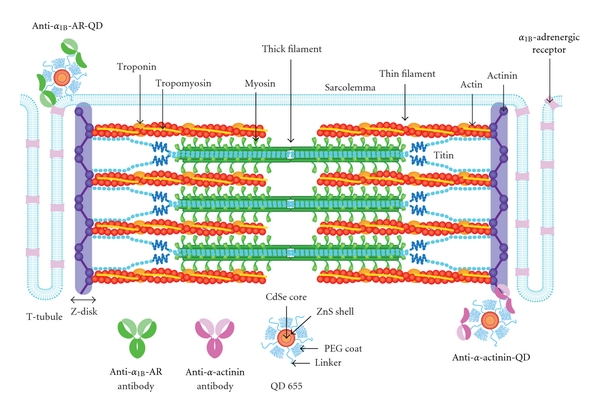 Unique properties of muscle cells
Sarcoplasmic reticulum
Stores calcium in the muscle cell
Modified Smooth ER
“Sweater” around the myofibrils
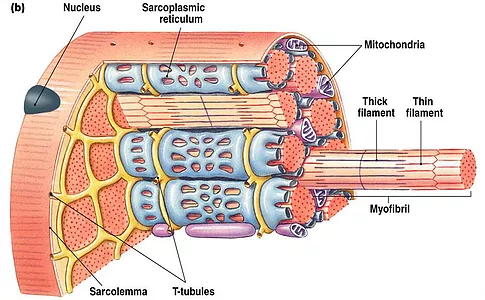 3 types of muscle
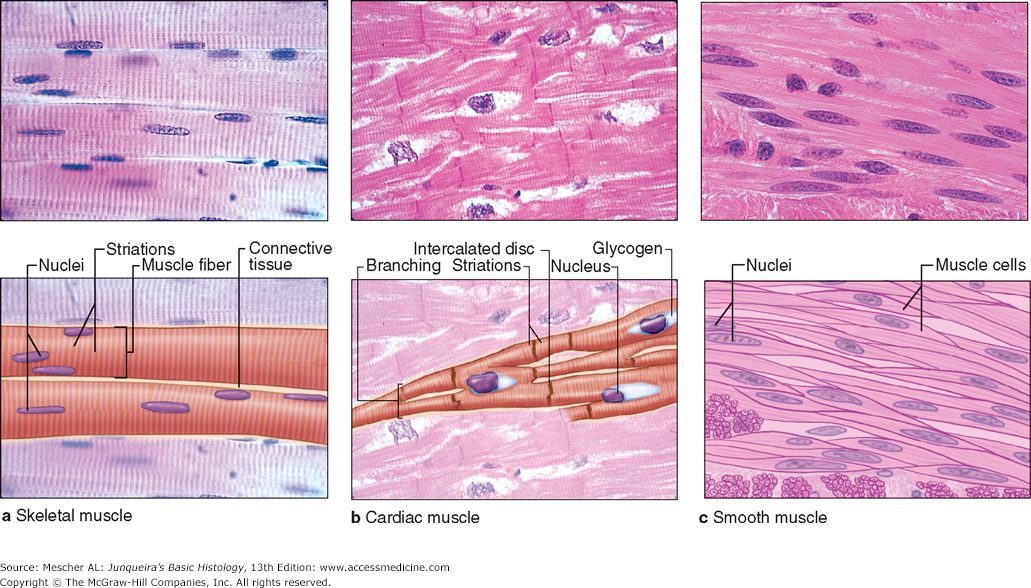 The Muscular System
Muscles are responsible for all types of body movement – they contract or shorten and are the machine of the body
Three basic muscle types are found in the body
Skeletal muscle
Cardiac muscle
Smooth muscle
Smooth Muscle Characteristics
Has no striations
Spindle-shaped cells
Single nucleus
Involuntary – no conscious control
Found mainly in the walls of hollow organs
Slow, sustained and tireless
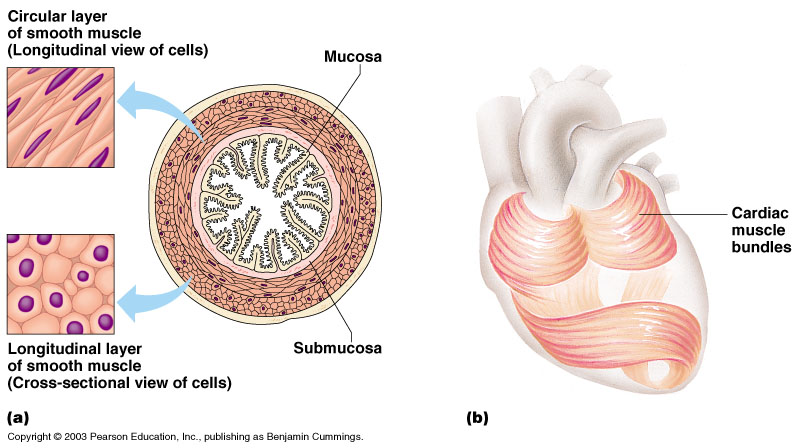 Figure 6.2a
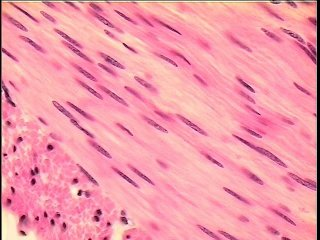 Cardiac Muscle Characteristics
Has striations
Usually has a single nucleus
Joined to another muscle cell at an intercalated disc
Involuntary
Found only in the heart
Steady pace!
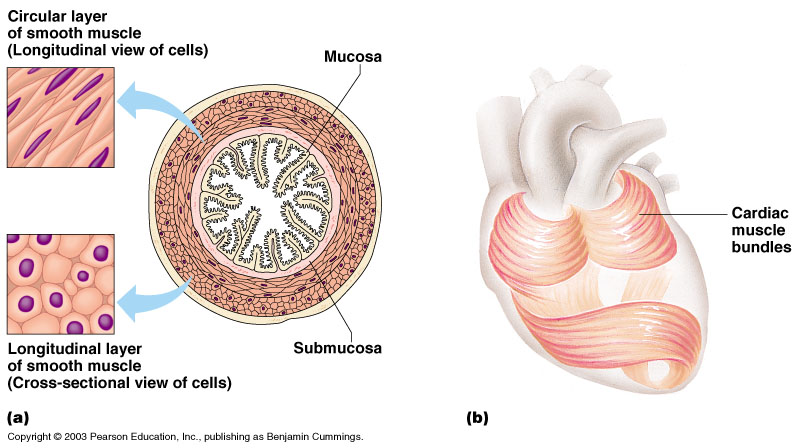 Figure 6.2b
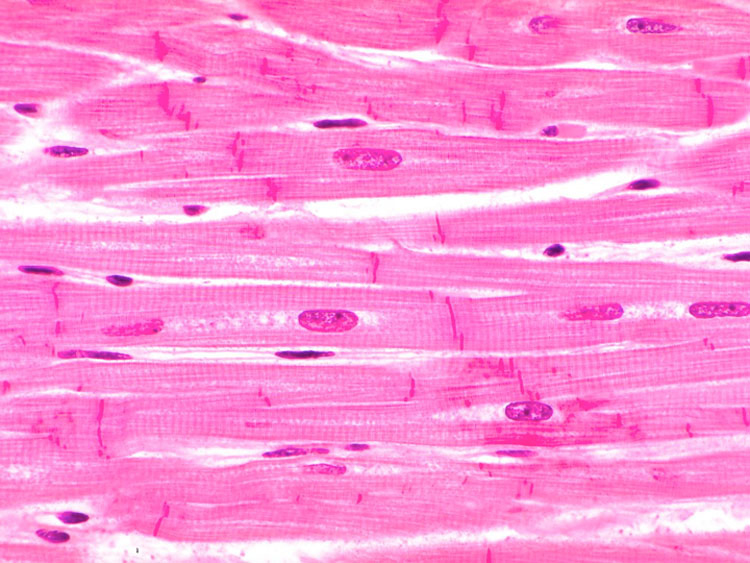 Skeletal Muscle Characteristics
Most are attached by tendons to bones
Cells are multinucleated
Striated – have visible banding
Voluntary – subject to conscious control
Cells are surrounded and bundled by connective tissue = great force, but tires easily
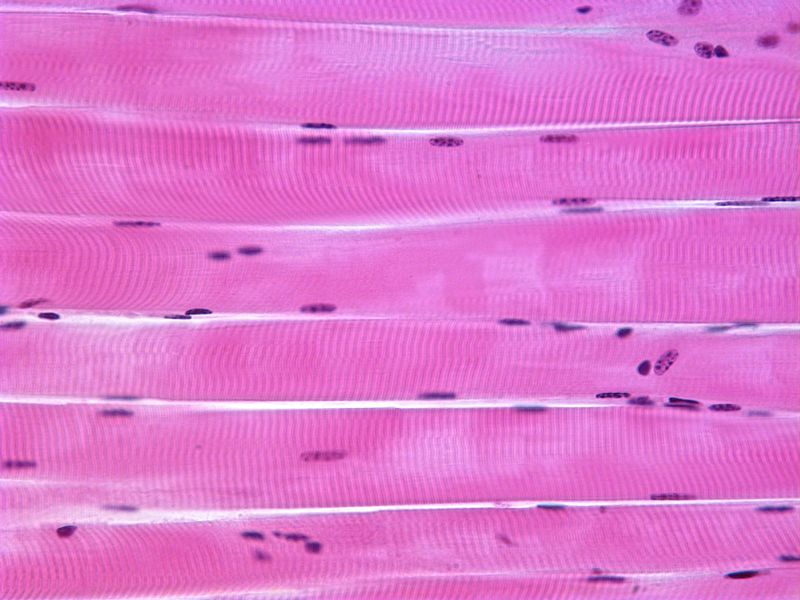 Turn to your neighbor and describe the levels of organization of a skeletal muscle fiber

Objective: Analyze and interpret the events of the sliding filament theory of muscle contraction
The Sarcomere “myofilaments”
Actin- “thin filament”
Has binding sites for myosin heads
These sites are blocked  by tropomysosin
Calcium binding to Troponin unblocks the binding sites and allows the myosin heads to bind.
Myosin – “Thick filament”
Has two round “heads”
ATPase on the heads to break down ATP for energy
Sliding Filament Theory
Phase 1: Neuron stimulates muscle fiber
Occurs at the Neuromuscular junction
Nerves are called motor (somatic) neurons
Enter in the belly of muscle and branch out
Each muscle cell has one NMJ
Space (50nm) between the nerve fiber and muscle cell
Synaptic Cleft
ACh – Acetylcholine – a neurotransmitter located at the ends of the motor neurons.
Stored in synaptic vesicles
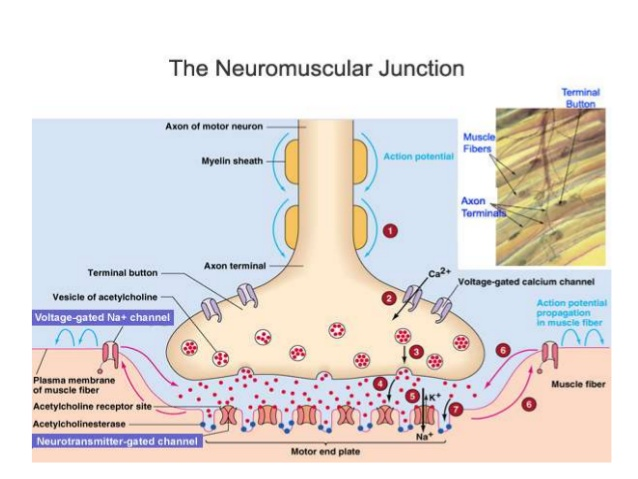 Events leading to an Action Potential
1. Action potential sent from brain to muscle cell.
2. Voltage gated Ca++ channels open in nerve at the NMJ- Calcium flows in
3. Ca+ influx causes Ach to be resynaptic cleft and binds to sarcolemma receptors.
5. Binding opens Na+ and K+ channels, more Na+ flows in than K+ out = depolarization
leased by exocytosis
4.Ach moves across 6. AP travels down T tubules to SR which triggers release of Calcium
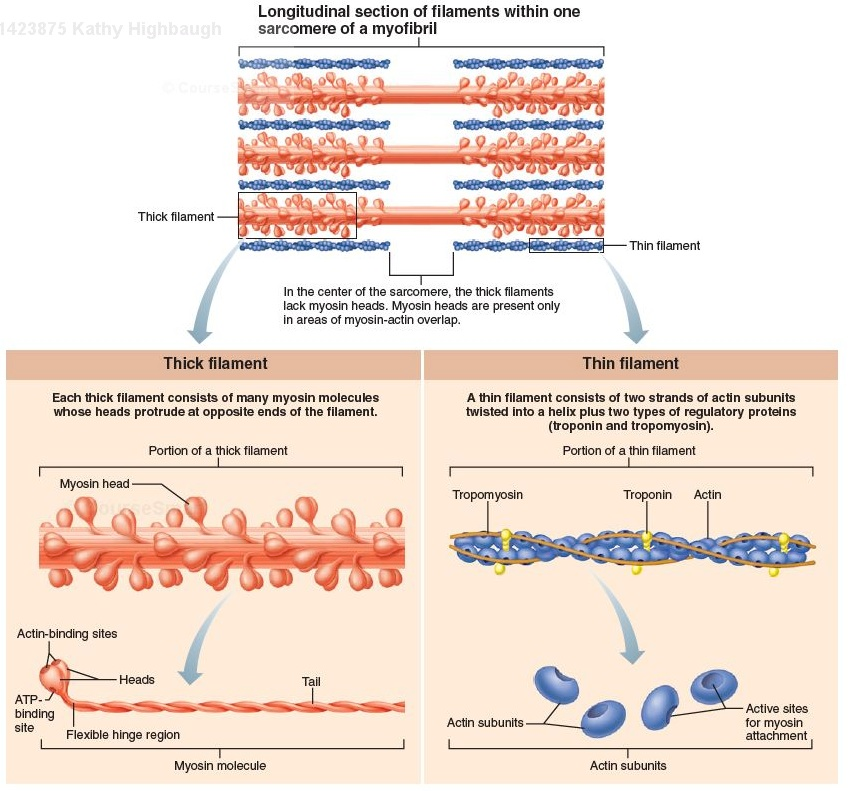 Sliding Filament
https://www.youtube.com/watch?v=Ktv-CaOt6UQ
Myasthenia gravis
Not enough Ach receptors, probably autoimmune disease.